What’s next for Traditional Functional QA Managers?
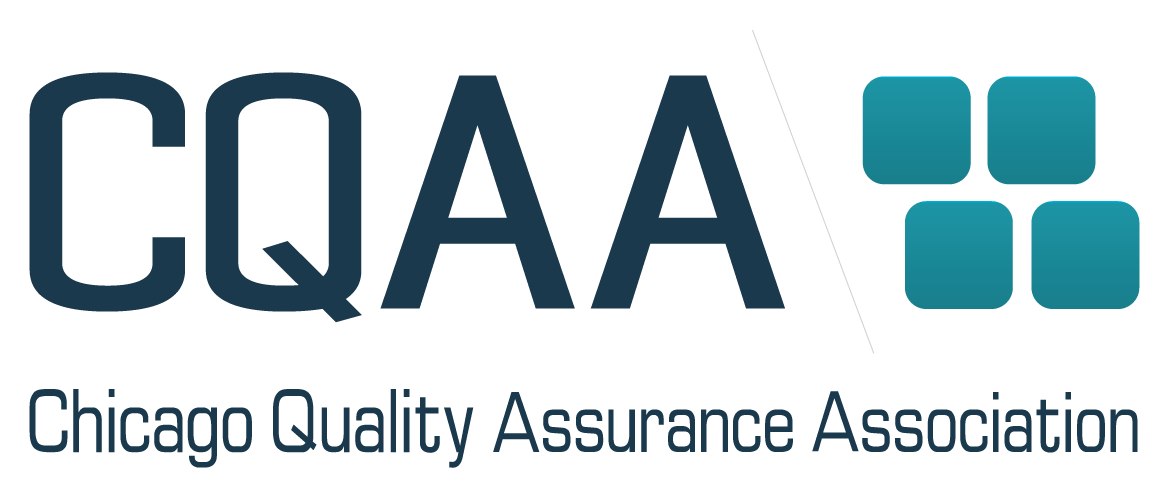 Jim Trentadue
December 18th, 2019
Jim.Trentadue@outlook.com
Agenda
Agile evolution of test and quality ownership
Eight areas for QA Managers to focus on
Breakout of the process-oriented roles
Breakout of the technically-oriented roles
Presentation recap
AGILE evolution
How has the testing ownership changed since the advent of Agile?  Consider this…
Eight focus areas for Functional QA Managers
eight focus areas
Divided between process-oriented and technical-oriented roles
process owner for quality & test
What are attributes of high-quality test cases and what test types should be used?
Tests must be written with clear starting and end points
 
Tests need to be written in so anyone can execute them
 
Tests must be written using a modular approach to enable Automation quicker
 
Test author provides an appendix spelling out any and all acronyms used in test case
 
Test data is not using hard-coded data
Governance
Expansion
Process-Oriented
agile planning tool process owner
Let’s examine a typical Agile environment and where QA leadership can fit…
What is the quality criteria? 
Who governs this for the rest of the team? The Product Owners own this, but quality leaders can assist greatly.
What are the guidelines for how a story should be written including details and measuring the story-effectiveness? 
How many times does a story have to go back for rework? How many hours or days were impacted because of this? 
Quality leaders can help measure the effectiveness of a story.
Is there a quality defect review for defects reported?
By having base criteria documented and under review from QA Management for adherence, the defect process can be more solidified for the Product Owner to accept the defect in the sprint / release.
Is there a quality review of test results?
Do you need accompanying screen shots for the validation points in your test or do you need to show a pass / fail on each corresponding step? This part is well drawn out for QA Leadership to assist and consult Product Owners.
Process-Oriented
agile release manager
Who provides the Product Owners with the set of tasks for Release Mgmt.?
PRODUCTION
DEVELOPMENT
TESTING / QA
RELEASE MANAGEMENT
Build Release
Release Accepted
Release Policy
Verify Implementation
Configure Release
Release Planning
Training Plan
Implement Release
Rollout Plan
HW / SW Design
Quality Review
Process-Oriented
product owner for test automation
If automation specialists are not deployed on specific agile teams, who manages the work?
Process-Oriented
test management administrator
Potentially the most natural fit for QA Managers to take ownership
Technically-Oriented
automation & performance ops mgr
Walking through a typical automation example within the sprint
Sprint 1 has automation work and is completed in sprint 1

Sprint 2 has automation work built on sprint 1 and is completed in sprint 2

Sprint 3 has automation work built on sprints 1 & 2 and is completed in sprint 3

Sprint 4 has automation work built on sprints 1-3, but is broken from a change
Automation Operations Team
Resolves technical debt as tune ups
Helps define regression test bed
Leads integrated testing effort
Trainers & enablers for manual QA
Who is managing the change process for this? 
Where this is fixed & how is deployed to sprint teams?
Technically-Oriented
performance test strategist
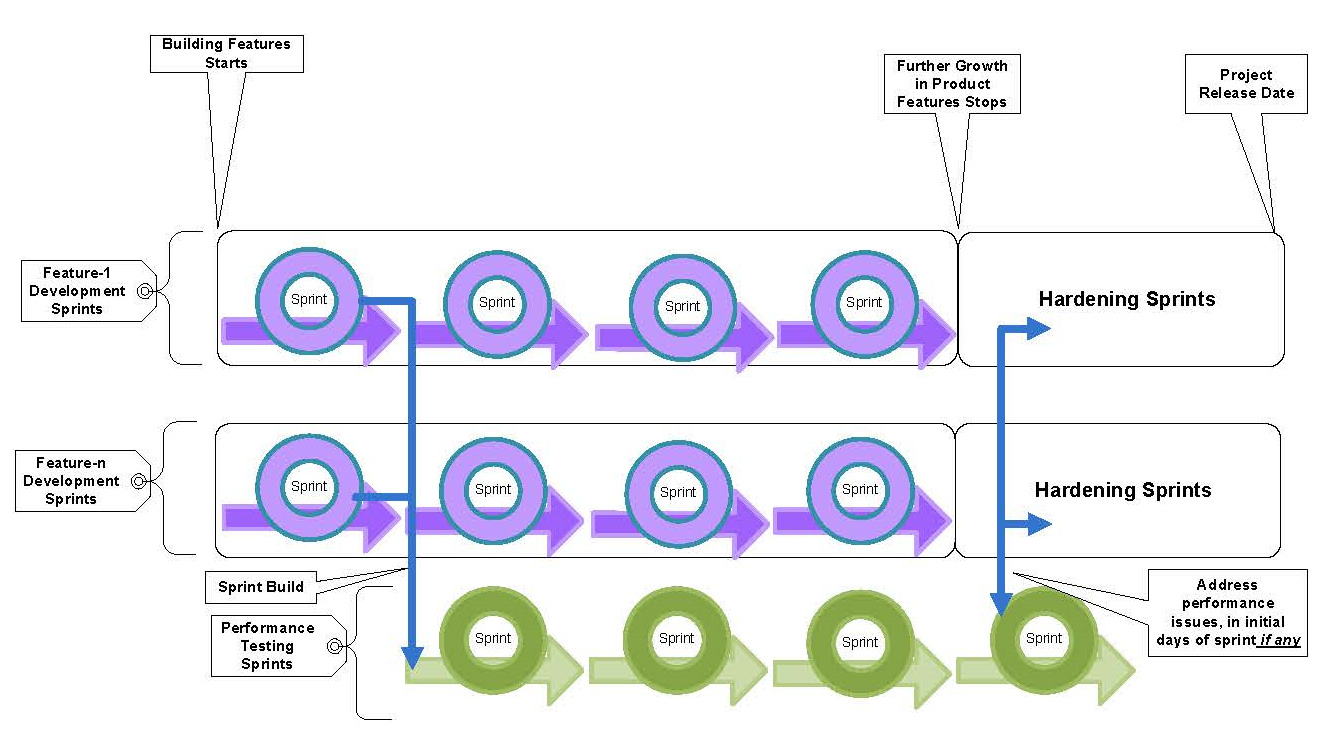 Strategy to devise

Bottlenecks identified and remediated early in sprint

Continuous performance tests run like functional tests

Additional infrastructure needs identified early for next sprints

Code modifications made early as opposed to the very end, usually crashing schedules
Technically-Oriented
http://scrumalliance.org/system/resource_files/0000/4359/052713.Agile_Performance_Testing_IMAGE.Prakash_Mallappa_Pujar__2_.jpg
security test strategist
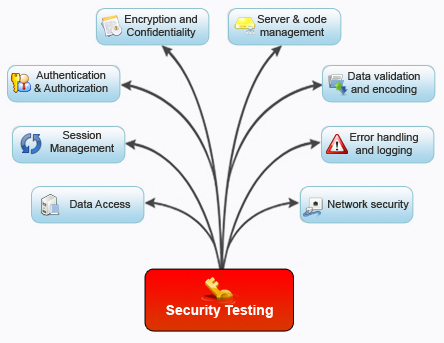 Which of these areas needs to be accounted for in which sprints?
Technically-Oriented
http://www.ispace.com/img/websecuritytestingservices.jpg
session recap
Quality & Testing belong to the PO & team, but there is great value for the QA Manager
Hone-in on a path for process or technically oriented or a little of both
Partnership and alignment is key
Process-oriented needs to stay close with Product Owners & Scrum Masters
Technically-oriented needs to stay connected with product vendors
Embrace new roles as a new charter for your career
Thank you for attending!
Jim Trentadue
December 18th, 2019
Jim.Trentadue@outlook.com